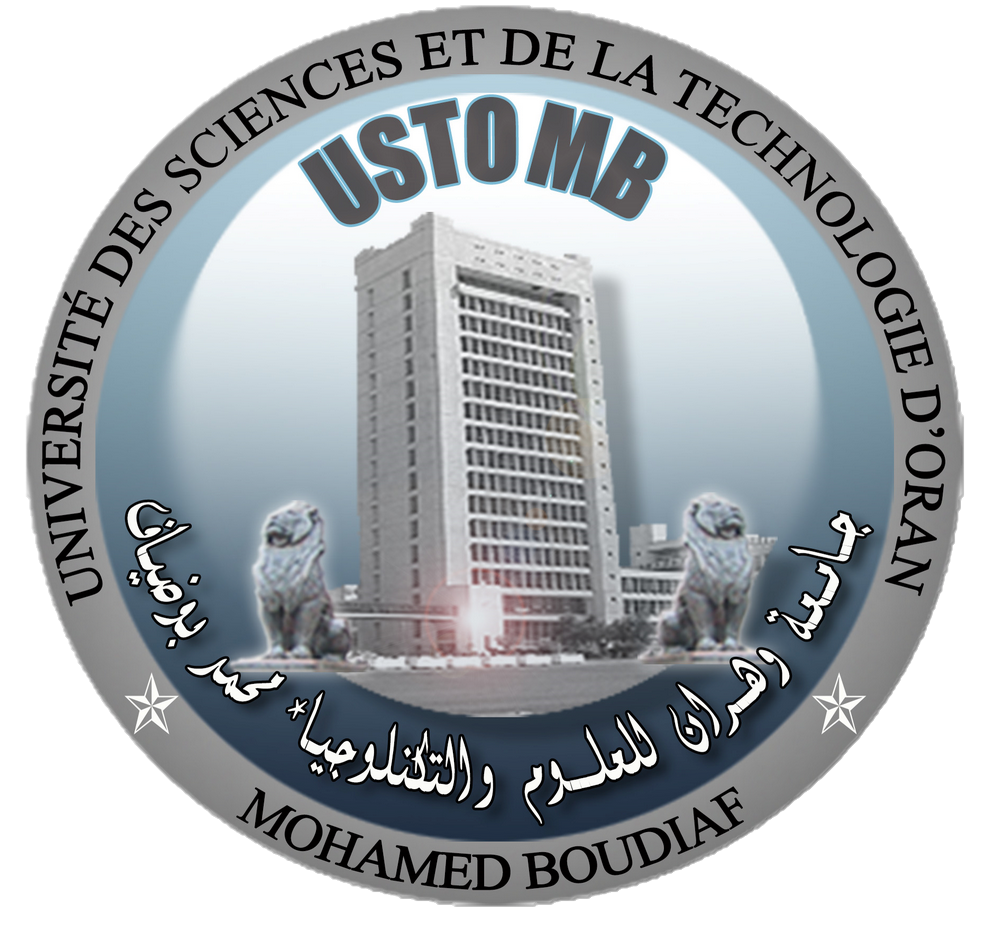 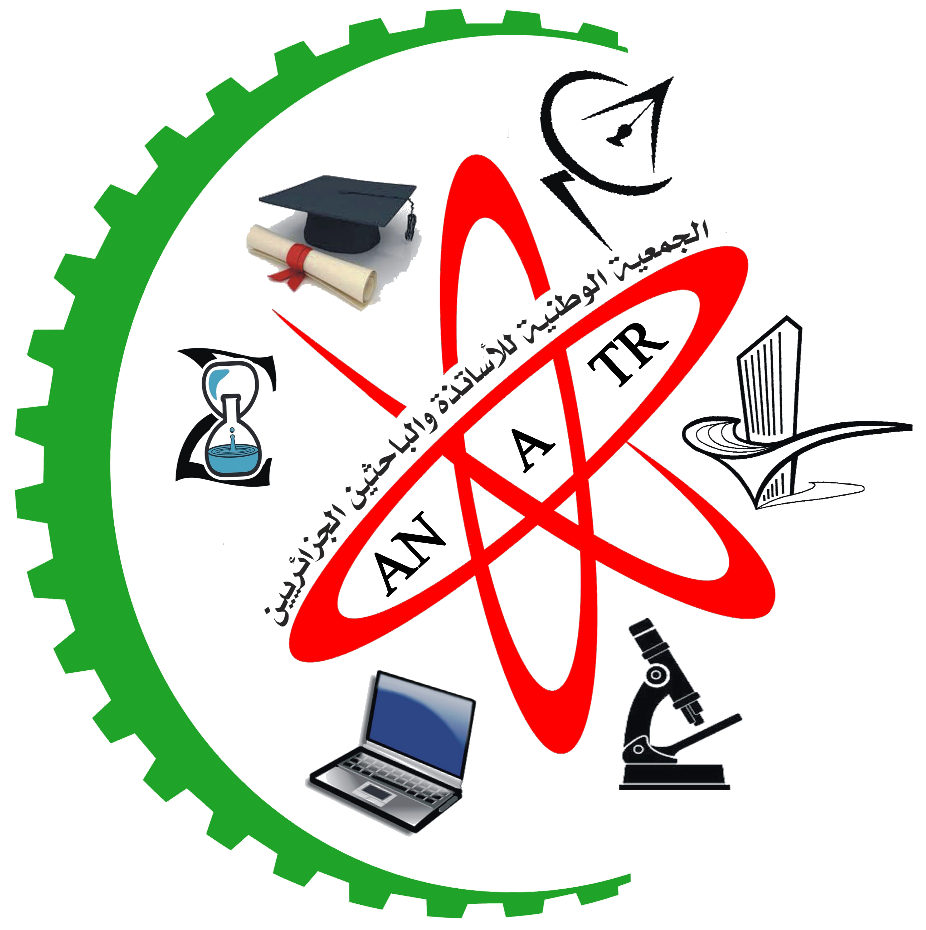 الجمعية الوطنية للأســاتذة والبـاحثين الجزائريين
National Association of Algerian Teachers and Researchers
الطبعة الخامسة لليوم الوطني الخاص بطلبة الدكتوراه
The 5th edition of PhD students day
05 ديسمبر 2017
Titre
Auteurs
Affiliations